INVITED SPEAKER
dr. Denes Hnisz
Whitehead Institute for Biomedical Research
CAMBRIDGE, USA
Gene Dysregulation in Cancer: the View from Chromosome Neighborhoods
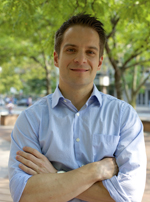 WHEN 
February 15, 2018
12:00 -13:00
WHERE 
Room  90.78.100.029
 MRBII, UZ Gent
Hosted by
Prof. dr. Frank Speleman
Key publications:  Hnisz et al., Science, 2016; Mol Cell 2015;  Cell 2013
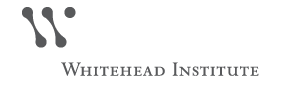 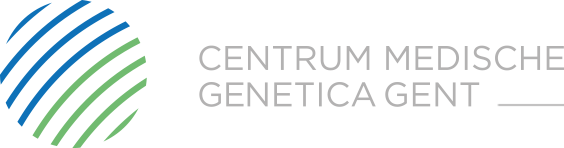 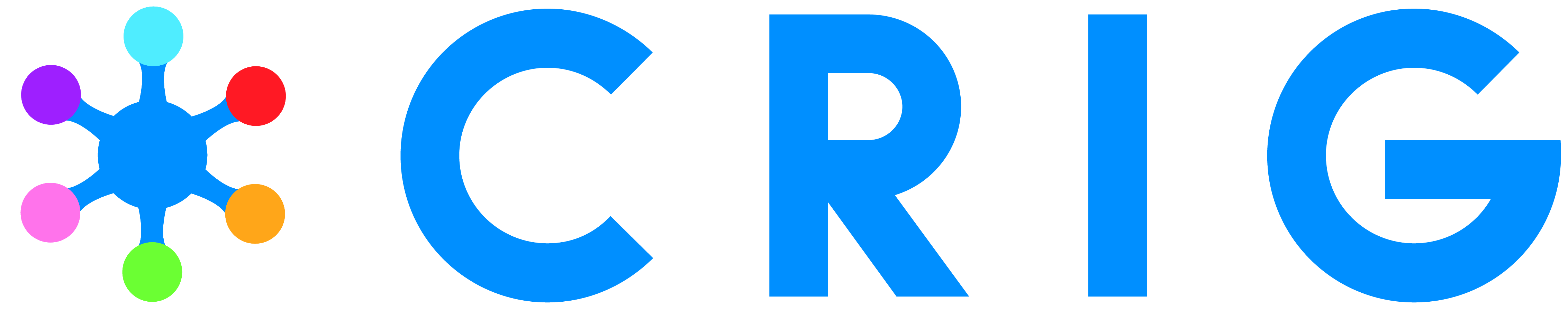